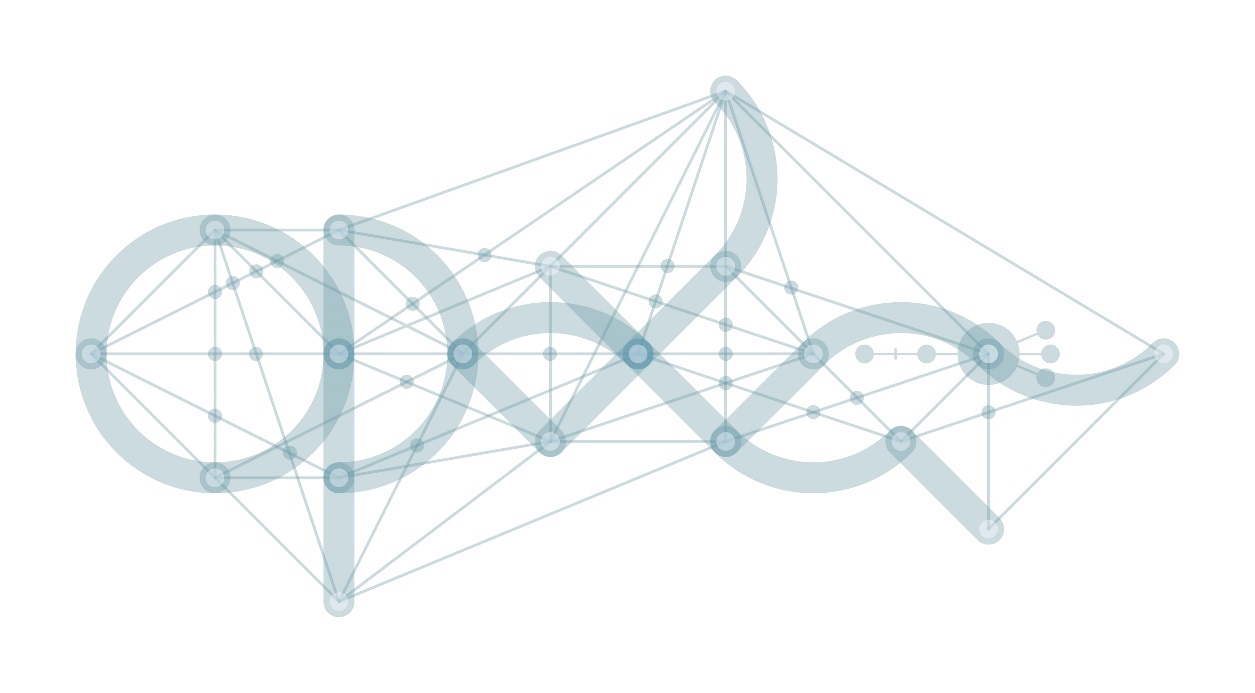 Zvyšování kvality neformálního vzdělávání


Praha, 20.  března 2019
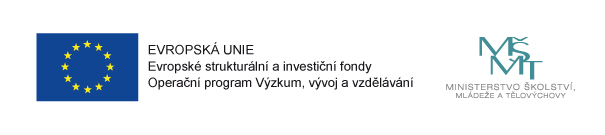 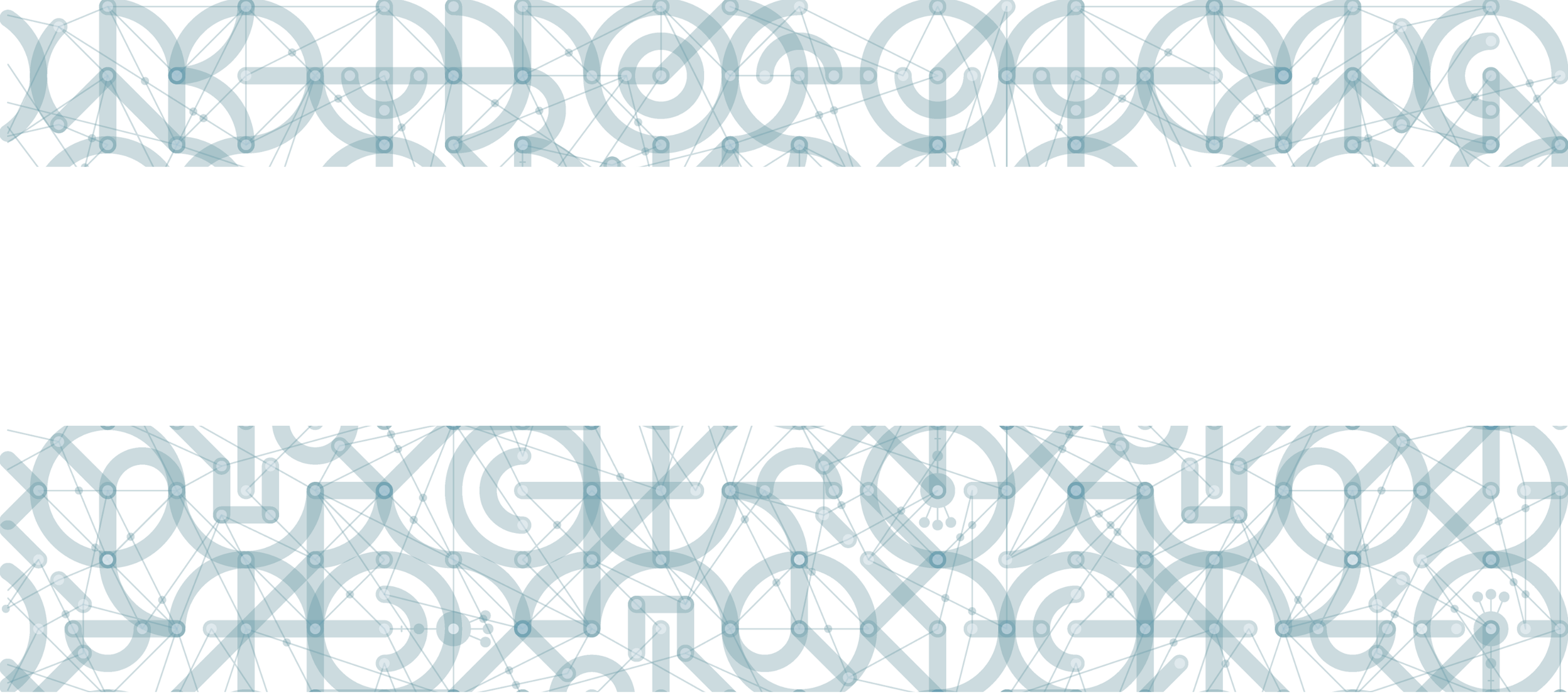 Základní informace k výzvě
Základní data k výzvě
Výzva č.: 02_18_071
Druh výzvy: průběžná
Vyhlášení výzvy: 	28. 2. 2019

Data průběžných uzávěrek příjmu žádostí o podporu: 
15. 4. 2019 ve 14:00hod., 
31. 7. 2019 ve 14:00 hod., 
15. 10. 2019 ve 14:00 hod.
Datum ukončení příjmu žádostí o podporu: 		6. 1. 2020 ve 14:00 hod.
Minimální/maximální délka trvání projektu: 		24 – 36 měsíců
Nejzazší datum pro ukončení fyzické realizace projektu: 	31. 12. 2022
Základní data k výzvě
Alokace na výzvu: 		200.000.000 Kč

Minimální/maximální výše celkových způsobilých výdajů:
Minimální výše výdajů:	1.000.000 Kč	
Maximální výše výdajů:	20 000 000Kč
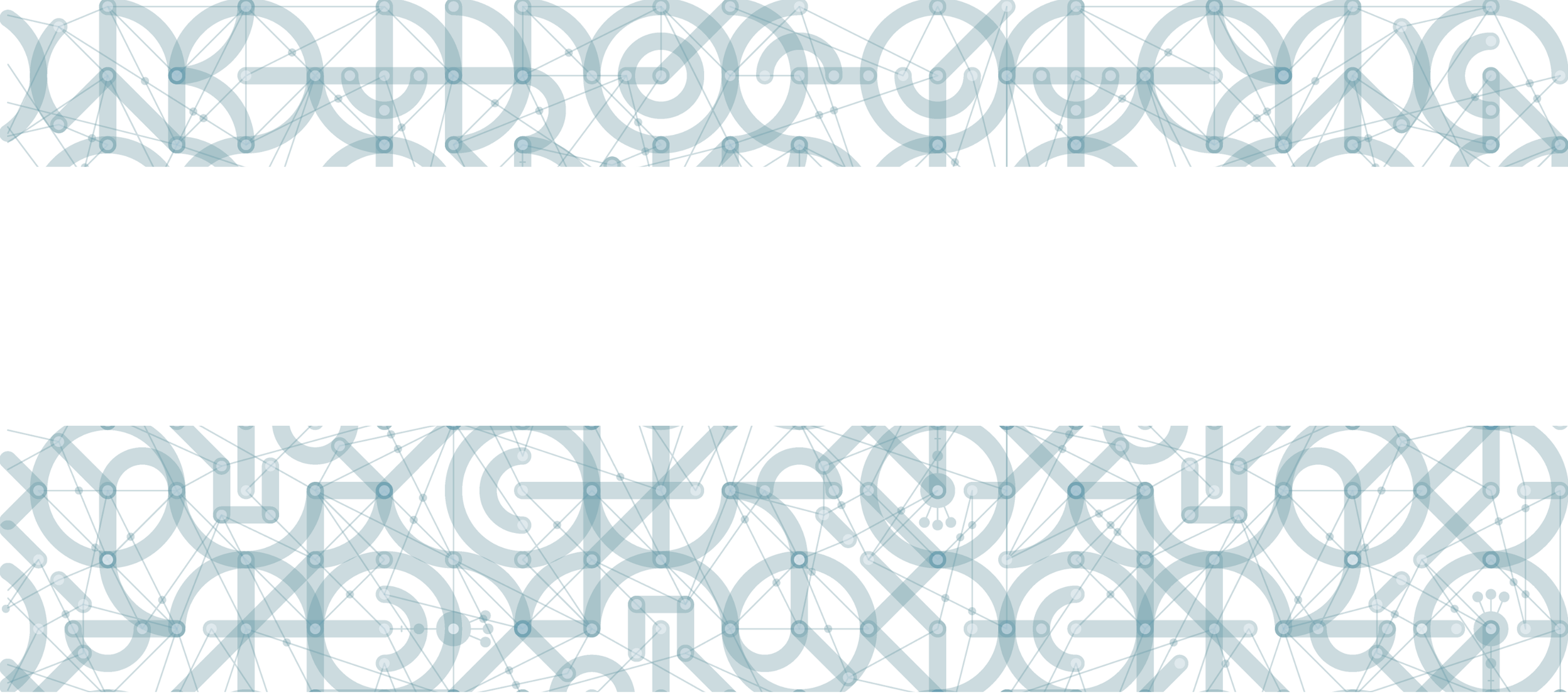 Žadatelé a partneři
Oprávnění žadatelé
- Právnické osoby, jejichž hlavním cílem není vytváření zisku, a které jsou 
spolkem, nebo 
ústavem, nebo 
obecně prospěšnou společností, nebo 
registrovanou církví nebo jimi zřízenou náboženskou společností tzv. církevní právnická osoba, nebo 
zájmovým sdružením právnických osob 
a zároveň 
působí v oblasti neformálního vzdělávání dětí a mládeže, případně sdružují organizace pracující s dětmi a mládeží, nebo 
jsou uvedeny v databázi Místních akčních skupin (http://databaze.nsmascr.cz/), nebo 
zastřešují organizace dětí a mládeže na území NUTS 3. 
- Pobočné spolky Národní sítě Místních akčních skupin ČR, z.s.
Oprávnění partneři
Právnické osoby, které vykonávají veřejně prospěšnou činnost v oblasti neformálního vzdělávání dětí a mládeže: 
spolek; 
pobočný spolek; 
ústav; 
obecně prospěšná společnost; 
registrovaná církev nebo jimi zřízenou náboženskou společností tzv. církevní právnická osoba; 
zájmové sdružení právnických osob. 

Jeden subjekt může být uveden jako partner pouze v jedné žádosti o podporu.
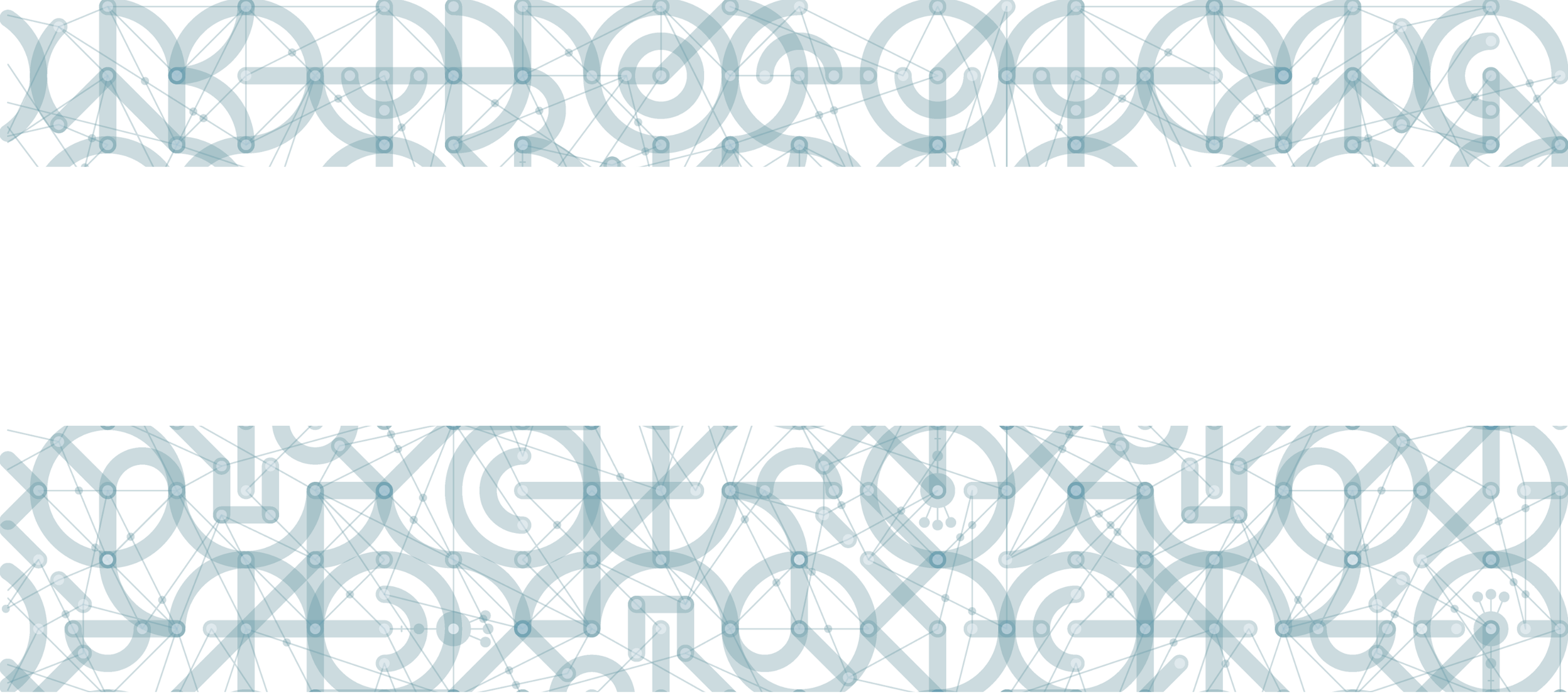 Aktivity výzvy
Povinná aktivita
Aktivita č. 1: Řízení projektu
 
Samostatná aktivita;
Popis realizačního týmu;
Podrobnosti v kap. 5.2.4 Obecných pravidel pro žadatele a příjemce;
Není financovaná z jednotek aktivit.
Povinně volitelné aktivity výzvy
Aktivita č. 2: Vzdělávání pracovníků v neformálním vzdělávání v rozsahu minimálně 8 hodin – realizace                        do vzdálenosti 10 km ( 1604 Kč)

Pouze na uvedené tematické varianty;
Akreditovaný vzdělávací program;
Nelze podpořit změny kvalifikace ani rekvalifikační kurzy;
Vzdělávání pouze prezenční formou;
Jednotku aktivity lze zvolit i několikanásobně (pro 1 kurz max. 10x)
Povinně volitelné aktivity výzvy
Aktivita č. 3: Vzdělávání pracovníků v neformálním vzdělávání v rozsahu minimálně 8 hodin – realizace 	       ve 		     vzdálenosti 10 a více km (2 112 Kč)
Rozdíly mezi  KA 2 a 3: v dokládání výstupů ve zprávě o realizaci;
KA 2 i 3: 
Sken osvědčení o absolvování akreditovaného vzdělávacího programu;
Sken potvrzení / smlouvy o práci s dětmi a mládeží (může být nahrazeno skenem pracovní smlouvy).
V KA 3 navíc: 
Doložení cestovní vzdálenosti v km včetně uvedení výchozího a cílového bodu a/nebo printscreen kalkulátoru vzdálenosti;
Cestovní vzdálenost musí být vypočtena pomocí kalkulátoru vzdáleností poskytnutého EK.
Povinně volitelné aktivity výzvy
Aktivita č. 4: Sdílení zkušeností pracovníků v neformálním vzdělávání prostřednictvím vzájemných 		      	    návštěv bez financování osobních nákladů (6 140 Kč) 
Vysílající NNO a hostitelská organizace (NNO / škola / školské zařízení); 
Vysílající a hostitelská organizace musí mít rozdílné IČO; 
Spolupráce - minimálně 2 návštěvy pracovníka z vysílající NNO v rozsahu min. 8 hod. během 12 měsíců;
pracovník z vysílající NNO zajistí interní sdílení zkušeností;
2 absolventi vzájemného vzdělávání.	
Aktivita č. 5: Sdílení zkušeností pracovníků v neformálním vzdělávání prostřednictvím vzájemných 		      	     návštěv s financováním osobních nákladů (10 524 Kč)	
Rozdíly: v dokládání výstupů ve zprávě o realizaci a pro kontrolu na místě:
V KA č. 5 sken pracovněprávního dokumentu (smlouva, DPČ, DPP) pro pracovníky, u kterých je požadováno proplacení osobních nákladů.
[Speaker Notes: Průběžné ověření - možné bez uvádění jmen škol, pouze nacenit. Kvantifikovat položky v rozpočtu
Finální ověření SDVZ – finální DVZ – indikátor – 3 školy. Co indikátor, to povinné ověření, to 3 školy. Mohou být pro všechny DVZ stejné, pokud splňují kritéria uplatnitelnosti DVZ. 
Pozor na různé verze jedné  aplikace – lze proplatit různou obsahovou náplň, pozor na SW a jeho vývoj – pokud stejný, pak zdůvodnit větší finance.]
Povinně volitelné aktivity výzvy
Aktivita č. 6: Tandemové neformální vzdělávání (TNV) bez financování osobních nákladů (11 840 Kč) 		
spolupráci pracovníků organizací působících v neformálním vzdělávání dětí a mládeže s pracovníky jiných NNO, škol či školských zařízení;
Jednotka pro 2 pracovníky, kteří společně naplánují a zrealizují 10 hodin TNV (lze spojovat max. 2 hodiny) v průběhu 5 měsíců;
kolegou v TNV může být: 
	1. pracovník ze stejné NNO / stejného pobočného spolku; 
	2. pracovník z jiné NNO / pobočného spolku (jiné IČO než realizátor aktivity); 
	3. pedagogický pracovník školy / školského zařízení. 	

Aktivita č. 7: Tandemové neformální vzdělávání (TNV) s financováním osobních nákladů (24 990 Kč)	
Rozdíly: v dokládání výstupů ve zprávě o realizaci a pro kontrolu na místě:
V KA č. 7 Sken pracovněprávního dokumentu (smlouva, DPČ, DPP) pro pracovníky, u kterých je požadováno proplacení osobních nákladů.
[Speaker Notes: Průběžné ověření – možné bez uvádění jmen škol, pouze nacenit. Kvantifikovat položky v rozpočtu]
Povinně volitelné aktivity výzvy
Aktivita č. 8: Zavádění nových metod v neformálním vzdělávání bez financování osobních nákladů (2 719 Kč)
Výběr z uvedených variant;
Spolupráce experta s dalšími 2 kolegy – pracovníky – začátečníky z jedné NNO; 
Expert může, ale nemusí být z jiné organizace;
Vzdělávací blok v délce minimálně 5 hodin; 	
Expert s každým začátečníkem připraví 1 lekci neformální vzdělávací činnosti;
Výstup = 2 začátečníci, absolventi bloku přípravy a zavádění nové metody do neformálního vzdělávání.

Aktivita č. 9: Zavádění  nových metod v neformálním vzdělávání s financováním osobních nákladů (6 227 Kč)
Rozdíly: v dokládání výstupů ve zprávě o realizaci a pro kontrolu na místě:
V KA č. 9 Sken pracovněprávního dokumentu (smlouva, DPČ/DPP) uzavřeného mezi NNO a expertem.
[Speaker Notes: Průběžné ověření - možné bez uvádění jmen škol, pouze nacenit. Kvantifikovat položky v rozpočtu]
Povinně volitelné aktivity výzvy
Aktivita č. 10: Klub v neformálním vzdělávání – 24 hodin (6 315 Kč)
Varianty: a) klub demokratického občanství;
	     b) badatelský klub;
	     c) klub praktických dovedností.
Klub je pro NNO svým obsahem nová aktivita;
Nejméně 6 účastníků, z toho min. 2 účastníci ohroženi školním neúspěchem;
V průběhu 6 – 10 po sobě jdoucích měsíců realizace min. 24 hodin neformálního vzdělávání v pravidelně se opakujících blocích;
Každý měsíc min. 2 bloky;
1 blok min. 60 min;
Povinně volitelné aktivity výzvy
Aktivita č. 11: Projektový den v klubovně v délce 4 hodin bez financování osobních nákladů (4 736 Kč) 
Příprava a vedení projektového vzdělávání;
Minimálně 1 pracovník NNO a 1 odborník z praxe;
Společné plánování, společné vzdělávání, společná reflexe; 
Počet účastníků není omezen.

Aktivita č. 12: Projektový den v klubovně v délce 4 hodin s financováním osobních nákladů (9 996 Kč)
Rozdíly: v dokládání výstupů ve zprávě o realizaci a pro kontrolu na místě:
V KA č. 12 Sken pracovněprávního dokumentu (smlouva, DPČ/DPP) uzavřeného mezi NNO a odborníkem z praxe.
Povinně volitelné aktivity výzvy
Aktivita č. 13: Projektový den mimo klubovnu v délce 4 hodin (6 320 Kč)	

Min. 10 km od klubovny / sídla NNO;
Příprava a vedení projektového vzdělávání;
Minimálně 1 pracovník NNO a 1 odborník z praxe;
Společné plánování, společné vzdělávání, společná reflexe; 
Pro 10 účastníků, z nich min. 3 ohroženi školním neúspěchem;
Do ZoR: cestovní vzdálenost v km včetně výchozího a cílového bodu projektového dne a/nebo printscreen kalkulátoru vzdálenosti.
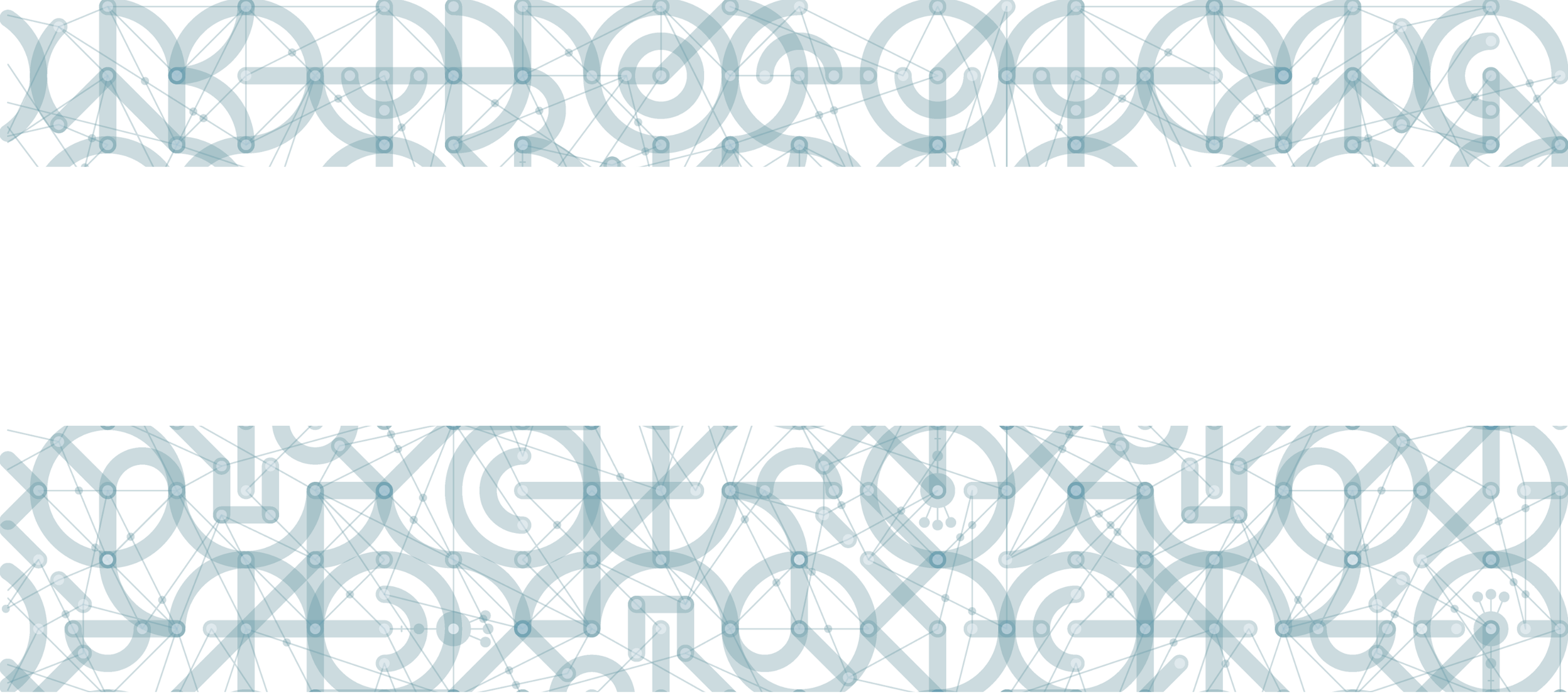 Indikátory
Indikátory výstupu pro aktivity
Indikátory výsledku vykazované za projekt